Thema 5:Kritische Evaluierung von Bankgebühren im Zeitalter hochgradiger Automatisation und Selbstbedienung
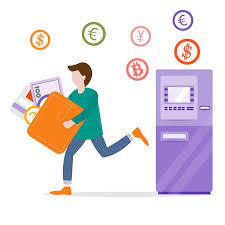 4152 – Seminar aus BIS 

Hülya Baysal, 11801807
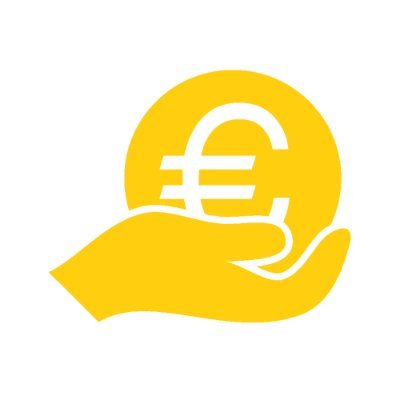 Gliederung
Einleitung und Problemstellung 
Forschungsmethodik
Definition, Arten und Kosten von div. Bankgebühren 
Automatisierung im Bankensektor 
Automatisierung und Kundenzufriedenheit 
Analyse der österreichischen Banken in Bezug auf Bankgebühren und Automatisierung 
Entwicklung der Zahl der Bankfilialen in Ö. in den letzten 5-10 Jahren
Conclusio
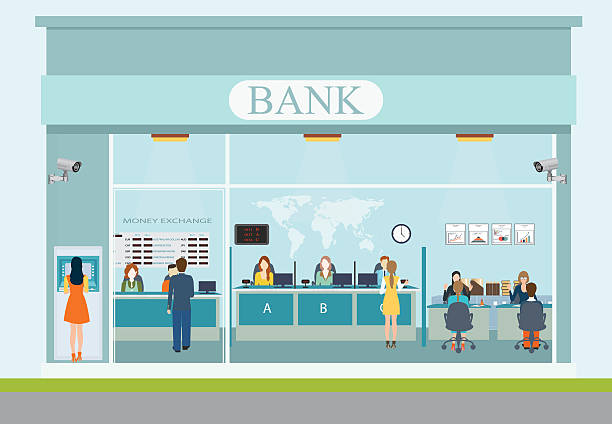 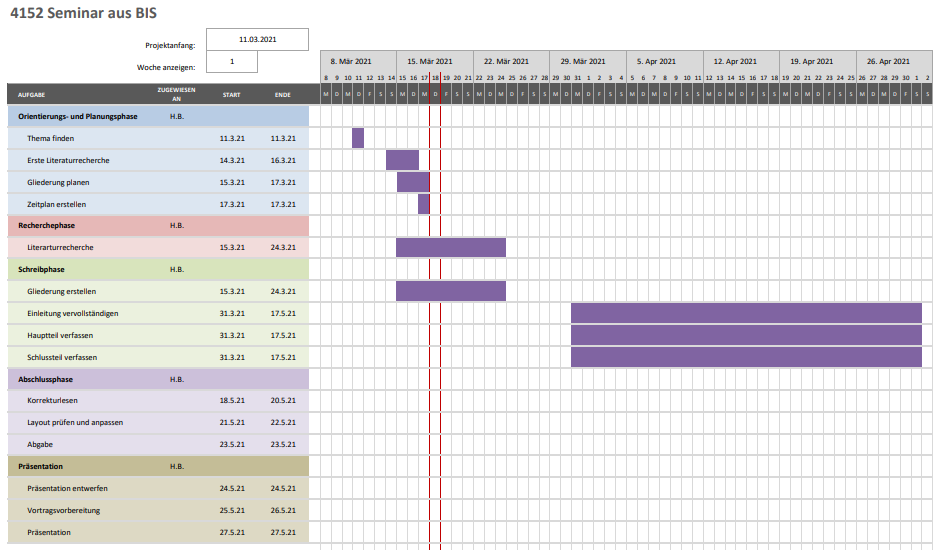 Gantt Chart